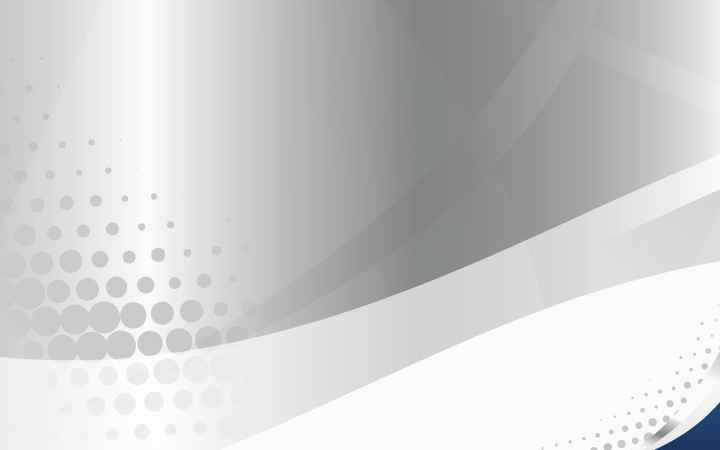 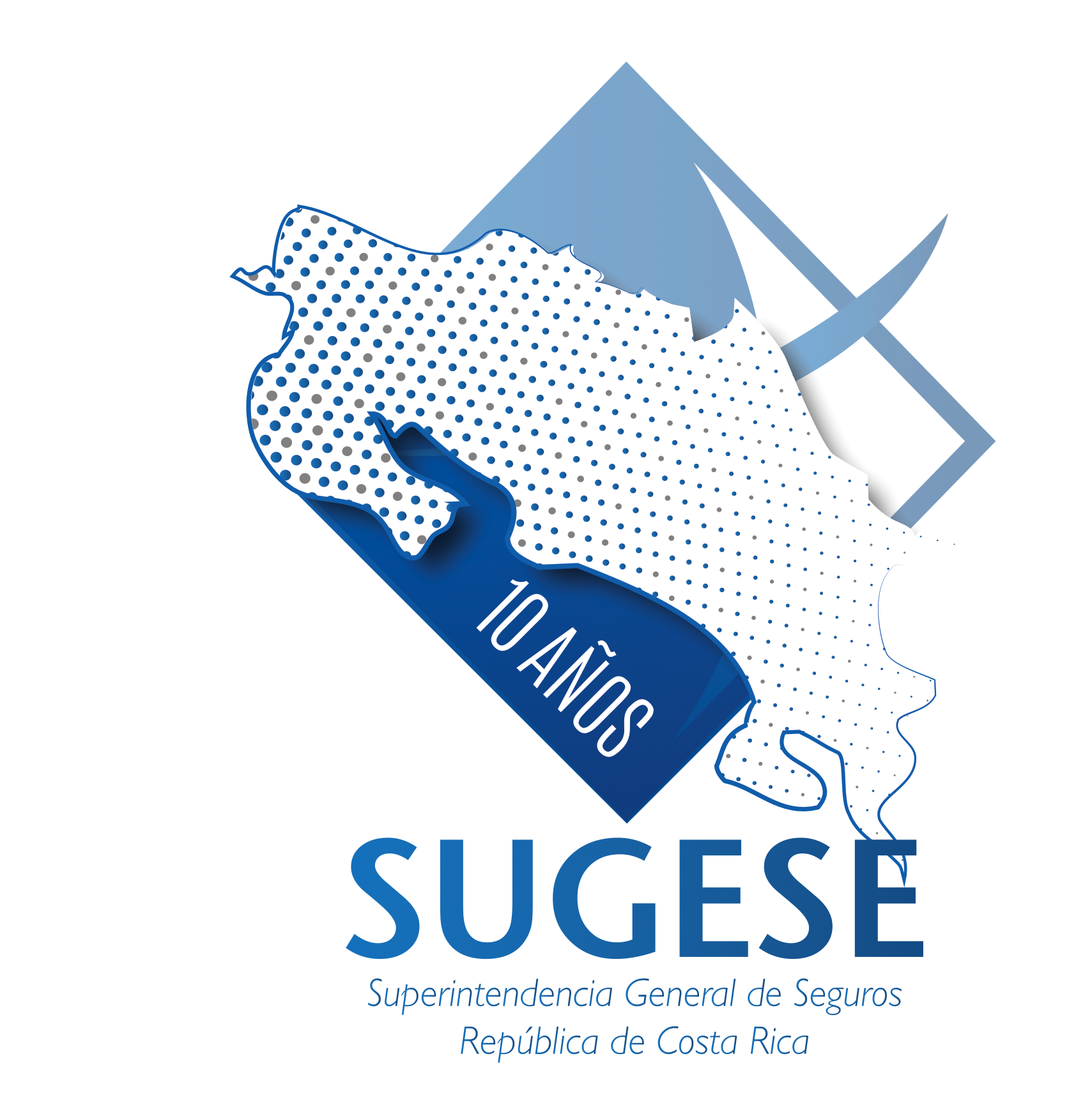 1
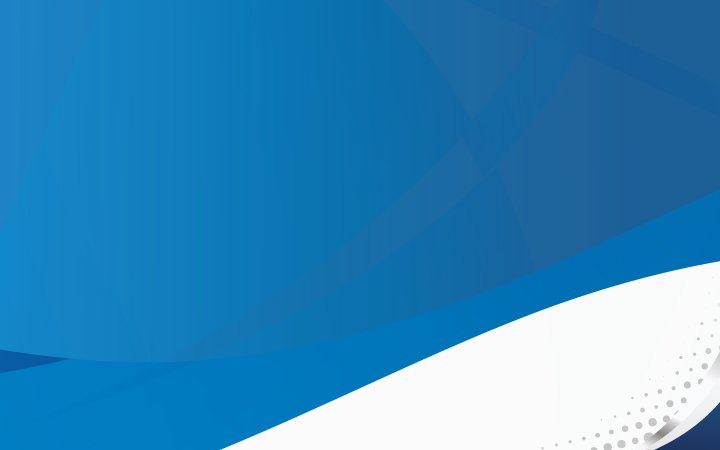 Risk Management
The Supervisor’s Perspective
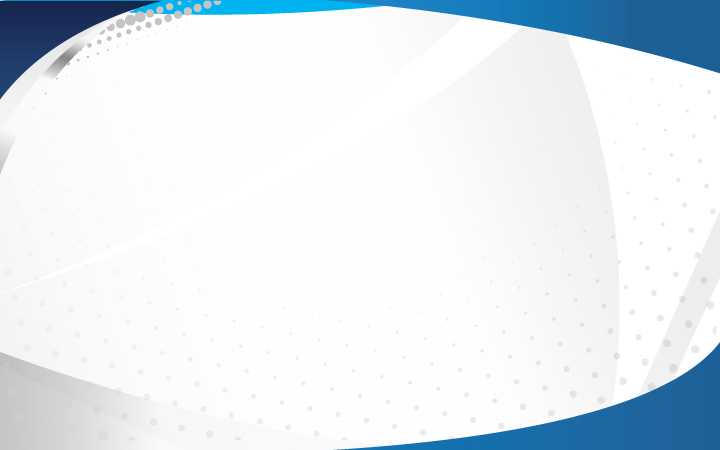 The Supervisory Approach
Understanding risks faced by each insurance company
Assessing those risks
Assessing the quality of risk management at each insurance company – here I use a broad definition of risk management to include – Corporate Governance / Risk Governance / Risk Management / Oversight / Controls
And, if the identified risks are not being managed appropriately – intervening to ensure that the necessary risk elements are modified as necessary – this being the pure or inherent risks or the management of the risks
3
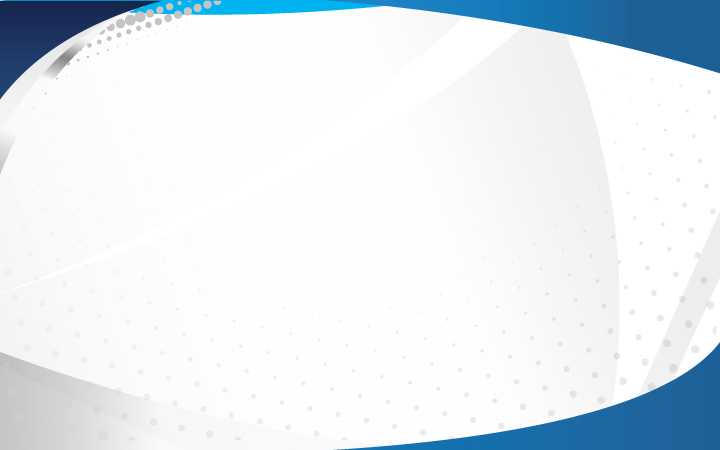 Fundamental understanding for a risk based supervisory framework:
An insurance company’s Board of Directors and Senior Management are responsible for the management of the company and ultimately accountable for is Safety and Soundness
Effective supervision will reduce the risk the likelihood that an insurance company will fail but it is expressly recognized that insurance companies operate in a competitive environment and need to undertake reasonable risks
4
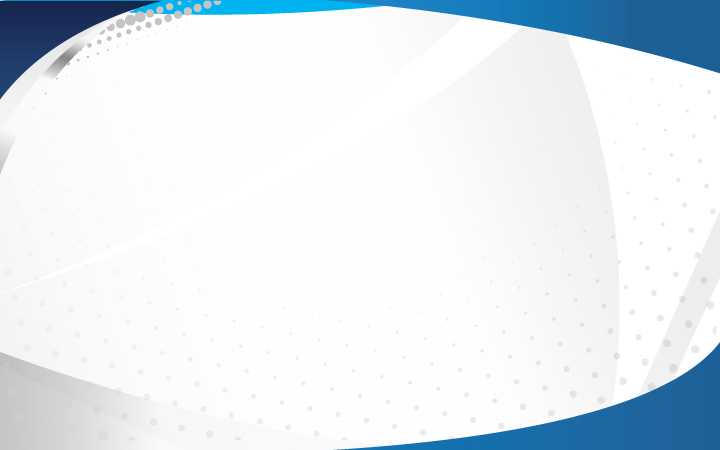 Boards of Directors
5
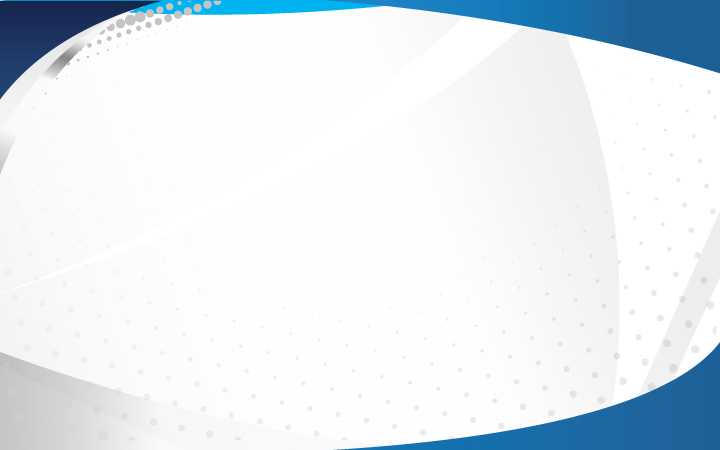 Risk Governance – Boards of Directors
Corporate governance
Risk Governance
Risk appetite framework
Enterprise risk management
Oversight
Capital management / Own Risk and Solvency Assessment
6
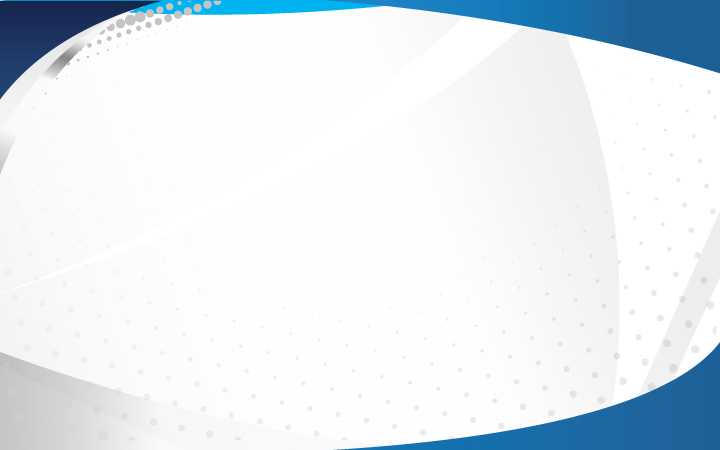 Does this look familiar?
Adapted from presentation by A Campbell – Guarantee Company of North America
7
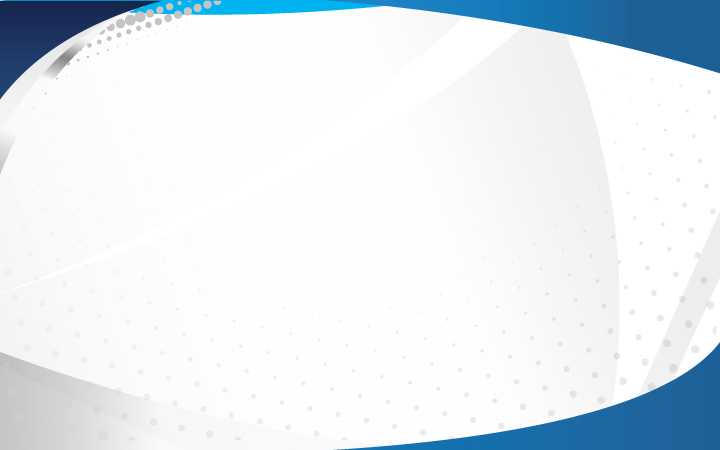 Risk Governance – Boards of Directors
Corporate governance
Risk Governance
Risk appetite framework
Establishes the goals, benchmarks, parameters and limits as to the amount of risk the company is willing to undertake
Provides boundaries on the on-going operations of the company
Understood throughout the organization and embedded within the culture of the company
8
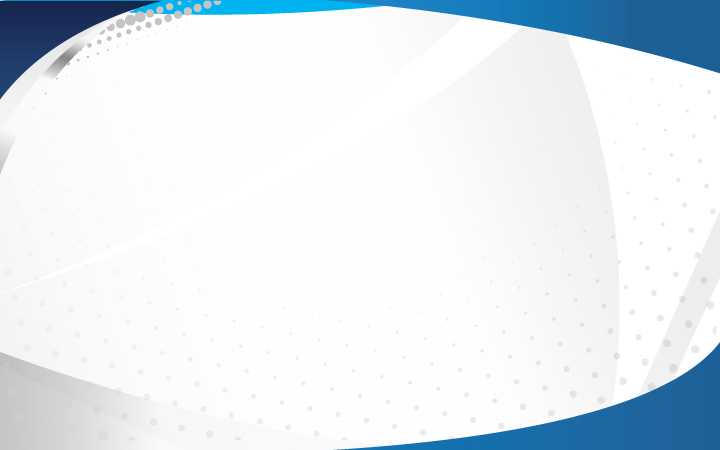 Risk Appetite
Supervisors (and rating agencies) and Standards for Good Corporate Governance say that good risk management requires a statement of risk tolerance/appetite.

Many insurance companies struggle with developing good statements of risk tolerance/appetite !

Why is this ?
9
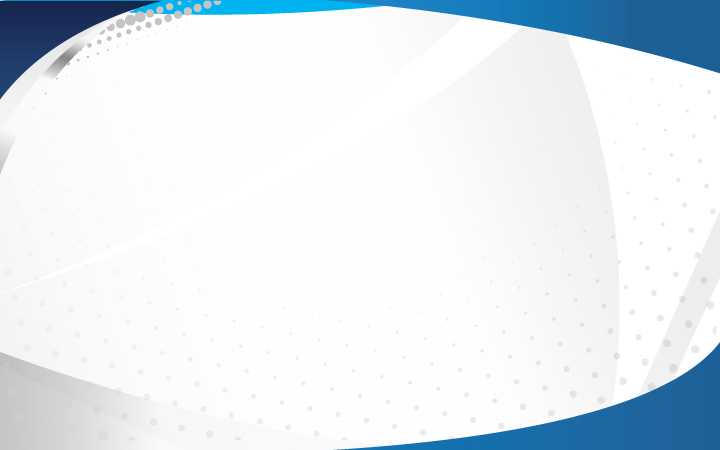 Risk Appetite
Risk Appetite Statement
The (written) articulation of the aggregate level of risk and the types of risk that an institution is willing to accept (or to avoid) – to achieve objectives
Includes
Qualitative aspects
Quantitative measures
Expressed relative to earnings, capital, risk measures, liquidity and other measures as appropriate
Should address hard to measure to quantify such as reputation and market conduct – and – ethical aspects and asset laundering
10
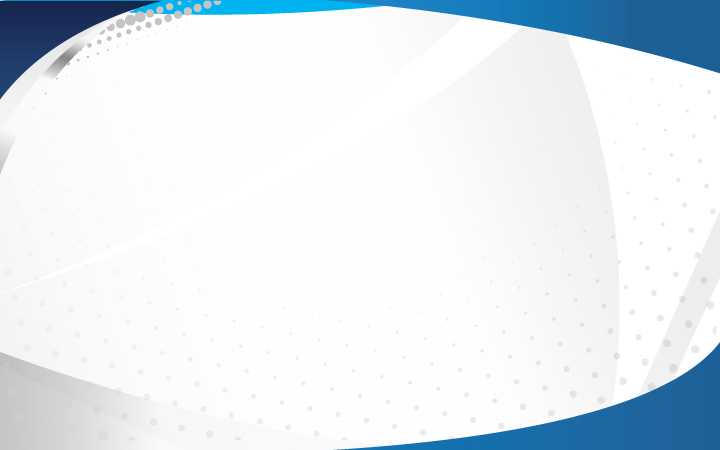 Risk Appetite
Risk Appetite Framework - RAF
Sets the institution’s risk profile and is fundamental to the development of business strategy 
Will determine the risks undertaken
Alignment with
 business plan
Capital planning
Compensation schemes
Common framework and comparable measures across the institution
Expression of the boundaries within which the institution is expected to operate
Communicated throughout the institution
11
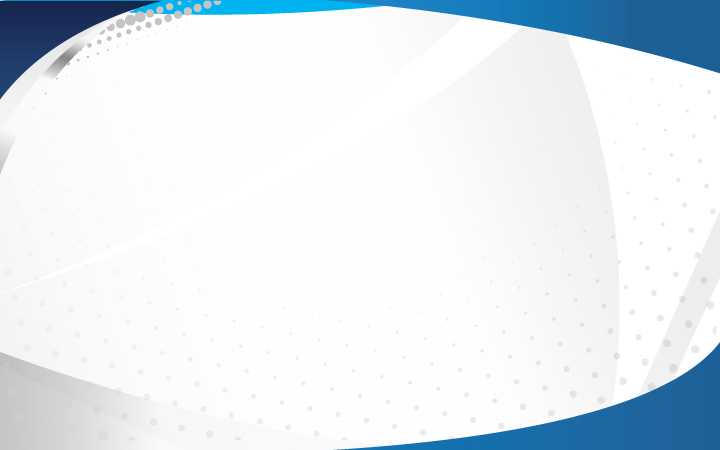 Risk Appetite
Risk Appetite Framework
Communication across the institution
Top down and bottom up directions
Fundamental in establishing consistent risk culture
Evaluate risk opportunities and defense against excessive risk taking
Natural impact on board discussions, risk management and internal audit
Adaptable to market conditions
12
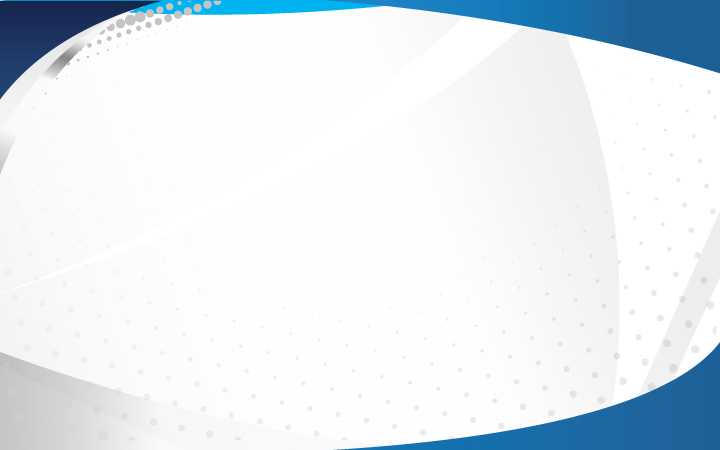 Risk Appetite
Risk Appetite Statement
Linked to strategy
Address material risks – normal and stressed conditions
Establish boundaries
Quantitative measures
Loss or negative outcomes
Earnings, capital, liquidity, growth, volatility
Qualitative measures
Set out rationale for accepting risks, avoiding risks
Aggregate risk appetite needs to be allocated to business units
13
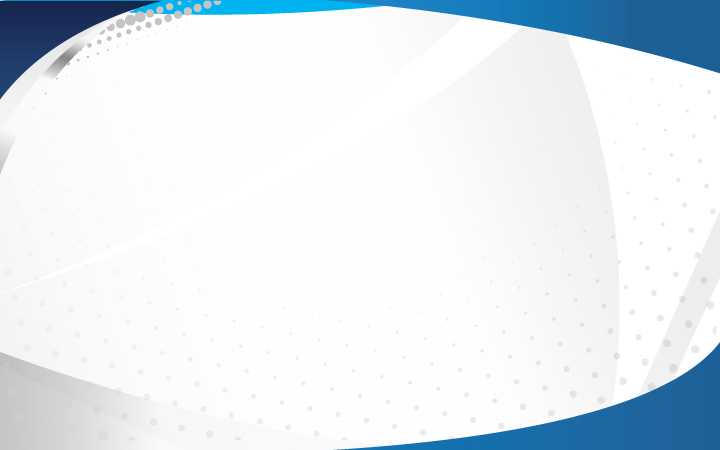 Risk Appetite
What are some qualitative risk appetite statements
Capital ratio > x        
Maintain dividend payout ratio
Growth in profits
Stock price growth
Maintain market share
Avoid adverse publicity regarding consumer complaints
Comply with all regulatory requirements
Make progress in new distribution channels
14
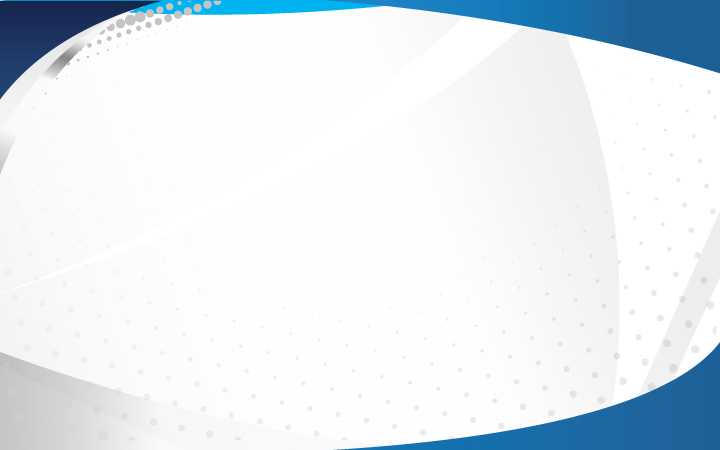 Risk Appetite
What are some qualitative risk  statements
Maintain service levels to customers
Retain existing corporate accounts
Expand product portfolio
Ensure ongoing liquidity
Avoid catastrophic risk accumulation
Increase diversification in broker channel
Maintain (regulatory) composite risk rating
Improve board skill sets
15
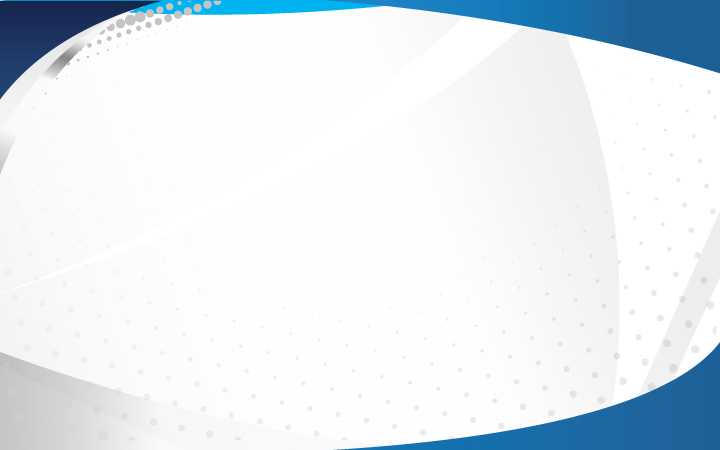 Risk Appetite
What are some quantitative risk statements
Capital ratio > x%
Investment portfolio – min. 65% gov’t guaranteed
Leverage measure < y%
Investment policy – commercial grade, min credit quality BB-d
Combined loss ratio < x%
Interest rate sensitivity < 1.5 yrs duration, as a % of capital
Consumer customer credit scoring > y%
Foreign exchange mismatch < 20% assets/liabilities, as a % of capital
16
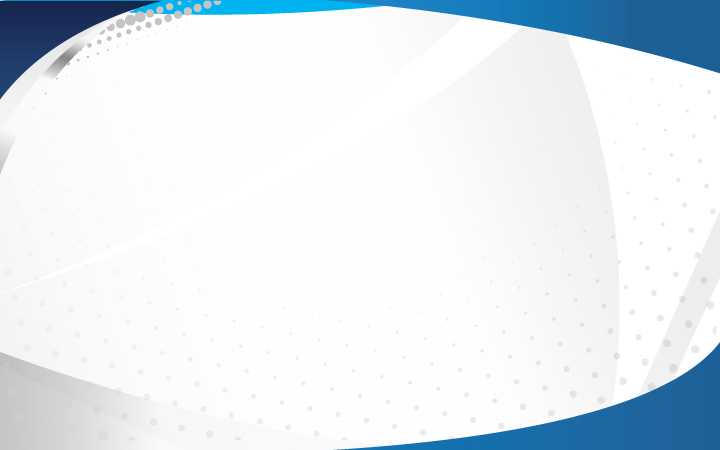 Risk Appetite
What are some quantitative risk statements
Corporate credit rating > x%
Policy limits – commercial property < $3 mn, special acceptance for >$ mn
Loan concentration
Industry A  > 25%,< 40%
Industry B  > 15%, < 25%
Commercial mortgages < 8%
Decline all motor policies – male < 25 years
17
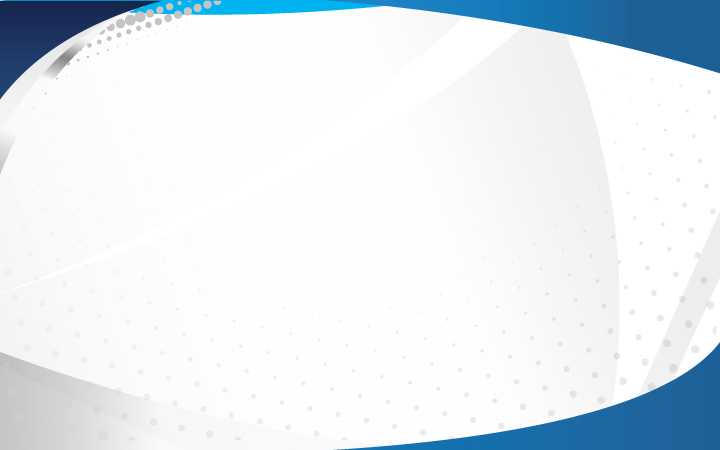 Different Risk Appetites – are you concerned?
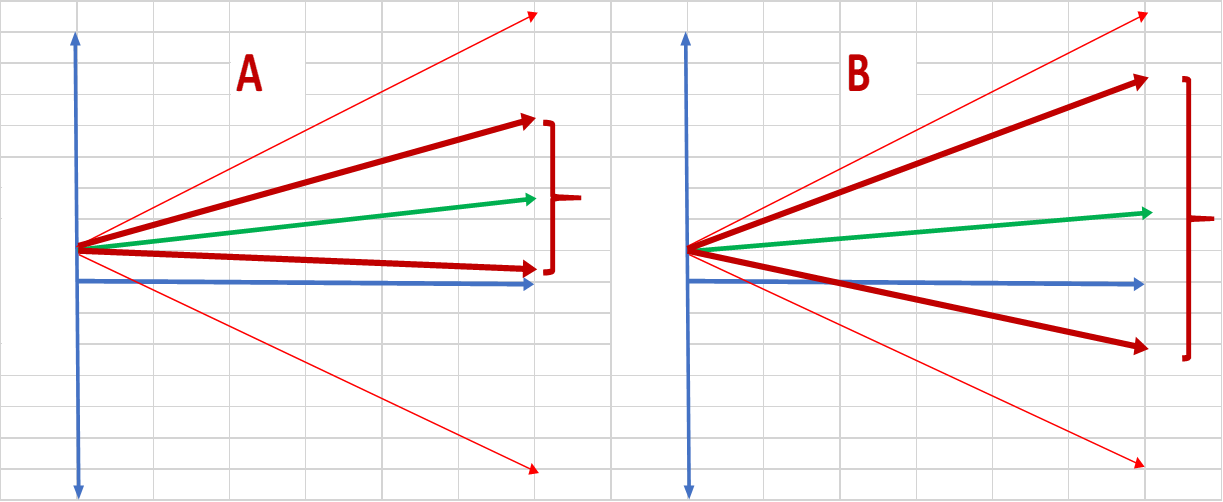 18
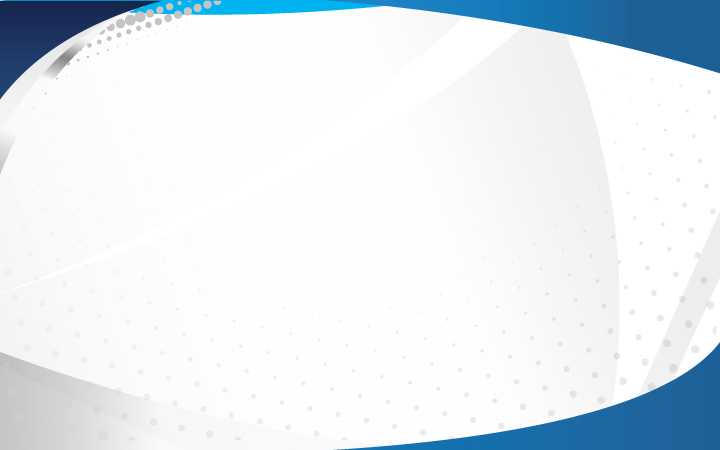 Enterprise Risk Management
Corporate governance
Enterprise risk management
The supervisor requires the insurer to have a risk management policy which outlines how all relevant and material categories of risk are managed, both in the insurer’s business strategy and its day-to-day operations.
19
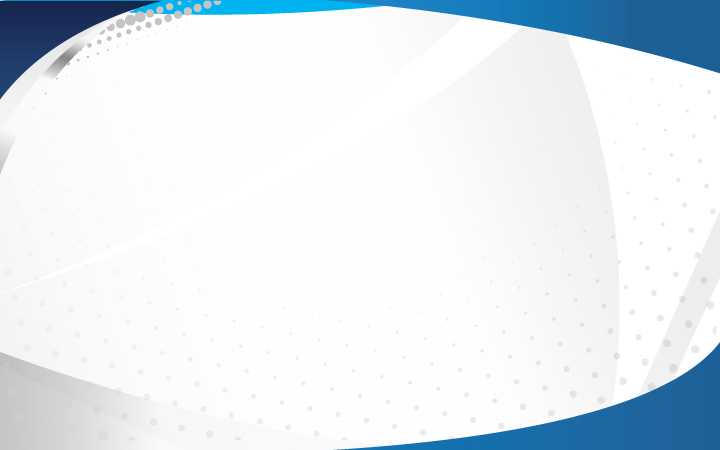 Enterprise Risk Management
Corporate governance
Enterprise risk management
Main aspects include:
How all relevant and material categories of risks are managed, in the business strategy & the daily operations
Processes and methods used for monitoring risk
The relationship between tolerance limits, regulatory capital requirements and economic capital
Should include explicit policies on: risk retention, risk management strategies, diversification, ALM, investment management and underwriting
Should address relationship between pricing, product development & investment management
20
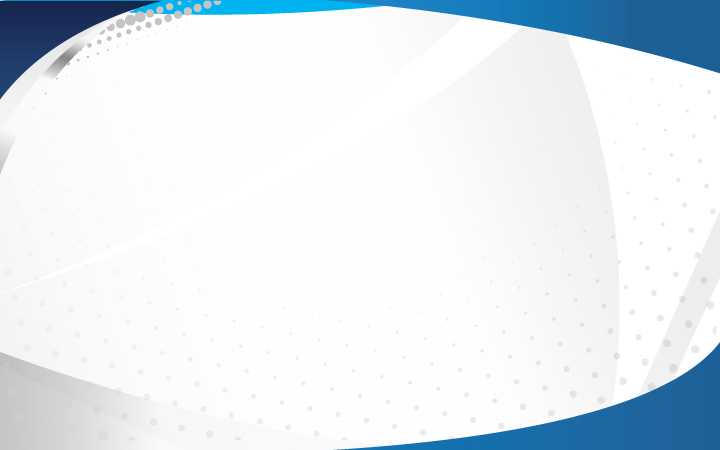 Control Functions (Oversight)
Corporate governance
Oversight 
The insurer to establish, and operate with, an effective system of internal controls
Risks, prudent conduct of business, reliability of information systems, compliance (internal and external)
Requirement to have effective control functions
Generally – risk management, compliance, actuarial,
 internal audit
21
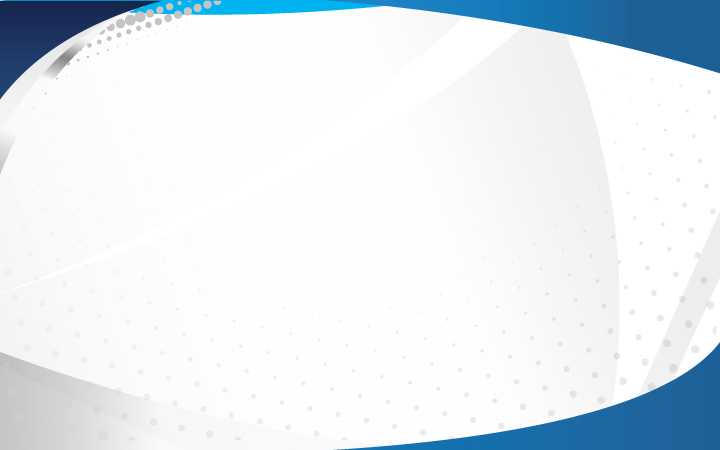 Control Functions (Oversight)
Key criteria for control functions:
Independence from operational units
Authority to conduct it business
Reporting to CEO/Board
Ability to escalate issues
Access to all information
Collectively – are able to determine if the company’s operations, results and risks are consistent with the Risk Appetite Framework
22
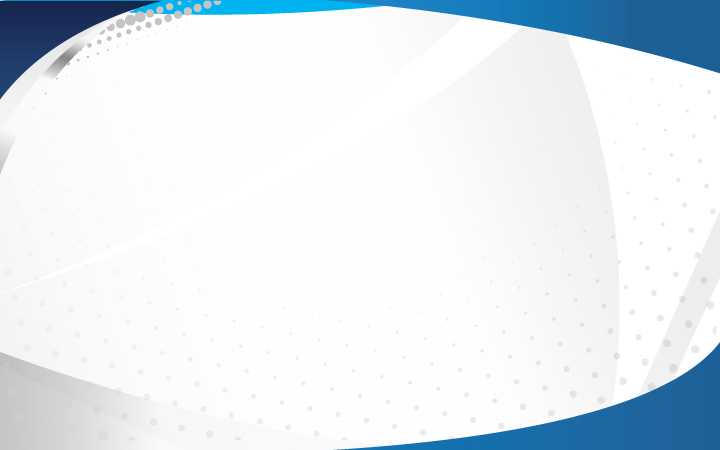 Control Functions (Oversight)
Subsidiaries:
An insurer may be a subsidiary of a foreign entity
It may adopt certain risk or control policies and practices of the parent company that govern strategy, risk oversight and controls
The Board must be satisfied that these policies and practices are appropriate for the insurer’s business plans, strategy and risk appetite and comply with Costa Rican regulatory requirements
23
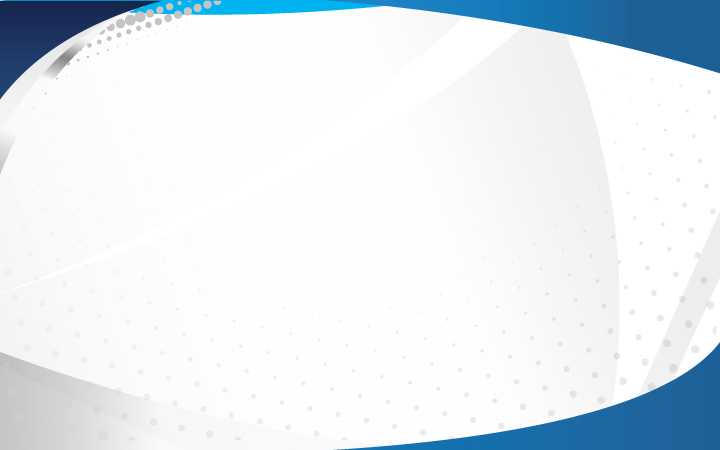 Own Risk and Solvency Assessment
Corporate governance
Own risk and solvency assessment
To assess whether risk management and solvency is adequate – and will remain so in the future
To encompass all reasonable and foreseeable risks
To determine the financial resources it needs
ORSA is more specifically tied to a company’s internal risk management processes and decision making processes
24
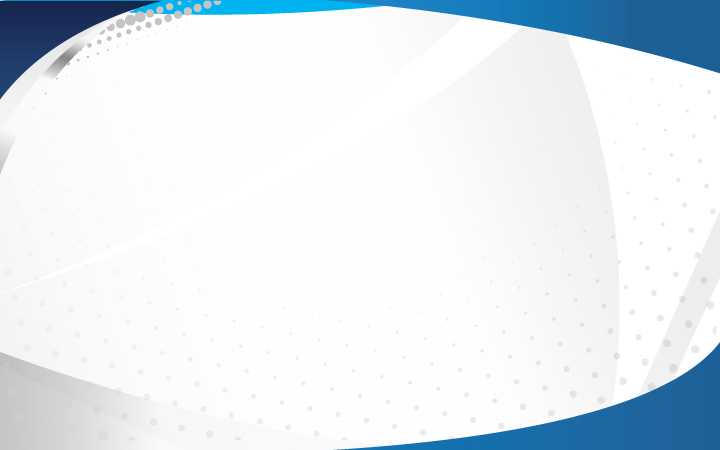 Own Risk and Solvency Assessment
Why do we have to do this? We are already accountable for SUGESE’s capital adequacy requirements?
 A regulatory capital tool – is risk sensitive – but it is a relatively broad brush – it cannot capture the nuances or the specificities of an individual company’s operations
25
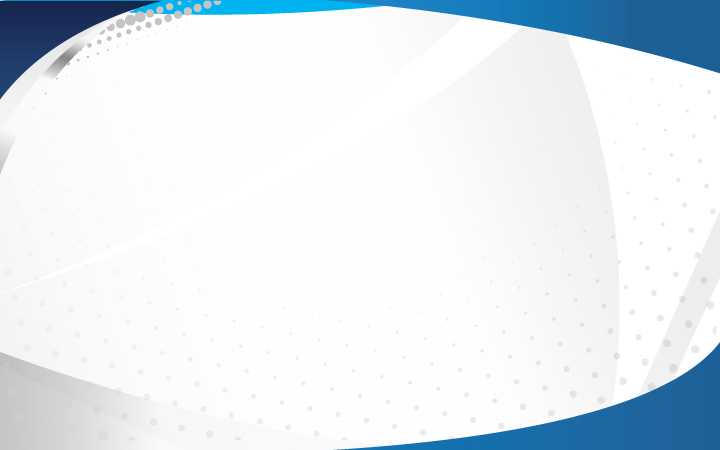 Own Risk and Solvency Assessment
The regulatory capital test – yes it does provide a cushion – that is partially what regulatory capital is – but it is based on the balance sheet –remember – risk based supervision is to be forward looking as is risk management  - ORSA will align capital requirements with future operations (and risks)
26
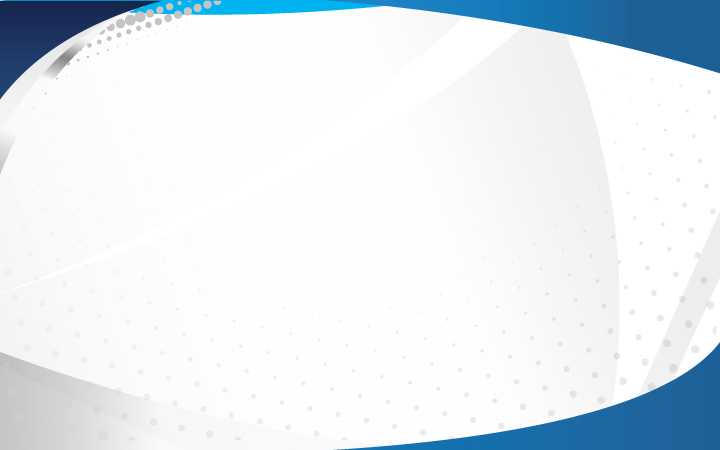 Own Risk and Solvency Assessment
Regulatory capital – balance sheet focus – but what about Risk Management – a critical focus of RBS – factors applied to a balance sheet have no possibility to be sensitive to the quality (or lack of quality) of risk management/oversight at individual companies.
 
ORSA is forward looking – as is the capital assessment of SUGESE RBS
27
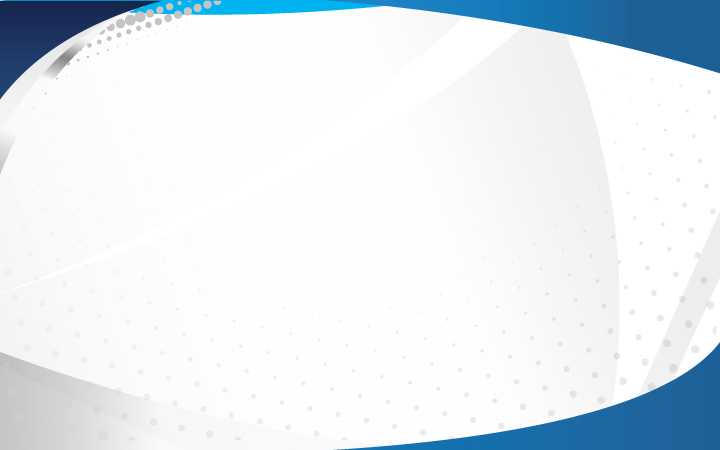 Own Risk and Solvency Assessment
An important caveat: if risk is viewed as being unacceptably high – or if risk management is considered to be weak – capital can be viewed as a temporary or short term mitigant while inherent risk is brought with acceptable bounds or risk management is strengthened – but ‘extra capital’ cannot be accepted as a substitute for effective remediation
28